Raising the Bar
On Women’s Health and Safety
What are we being asked to do?
Increase our awareness of women’s health and safety issues
Treat women’s health and safety issues as core USW issues
Increase women’s participation in health and safety activism
Increase respect and space for women’s voices and ideas
We can:
Read the new USW Action Guide
Use the Inspection Checklist
Sign up for campaign updates

usw.ca/raisethebar
Women aren’t short men!
Toilets, Showers and Change Rooms
Personal Protective Equipment and Clothing
Uniforms and Work Dress Codes
Safety Equipment and Tools
Workplace Design and Ergonomics
Sexual and Other Harassment
Domestic Violence
Sexual Violence 
Transitioning Gender
Pregnancy (including Loss of Pregnancy)
Breast-Feeding and New Motherhood
Menopause
Reproductive Health (including Fertility, Fertility Treatments and Access to Free Menstrual Products)
Cancer (Breast, Ovarian, Cervical and Uterine) 
Stress, Mental Health and Work-Life Balance
Chemicals
Chemicals
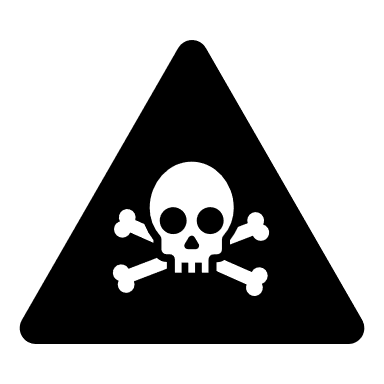 Toilets
Menopause
Sexual Harassment
Action Guide includes:
A discussion process 
A committee action plan
The Menopause Hazard Assessment Checklist 
A Hazards Checklist for Pregnant Workers
Tips for doing body mapping 
An ergonomic assessment 
Equality Audit for USW Collective Agreements
Inspection Checklist:
Have a conversation with women in the workplace
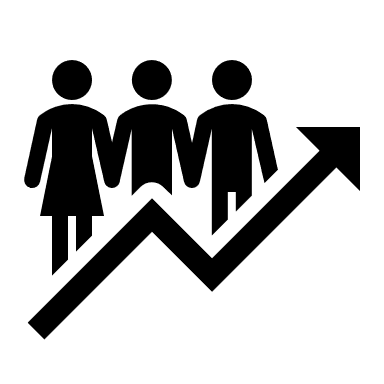 usw.ca/raisethebar
Encourage women to speak up
An injury to one is an injury to all!
Let’s Raise the Bar on Women’s Health and Safety!